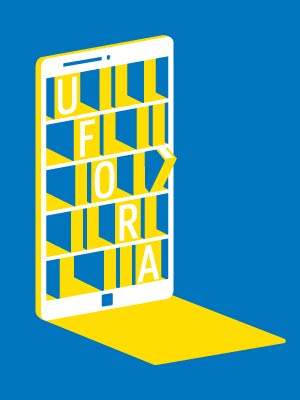 Ufora verder ontrafelen…
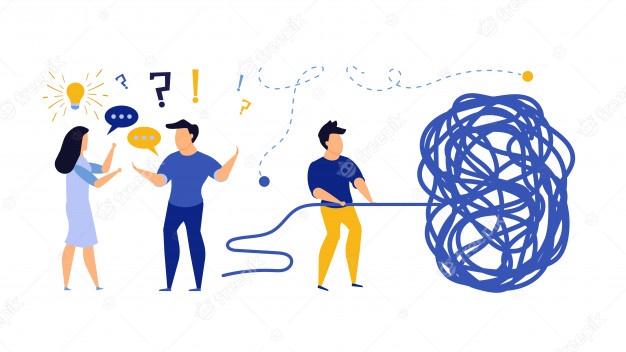 Facultaire onderwijsdag 2021
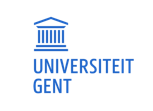 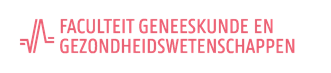 1
Programma
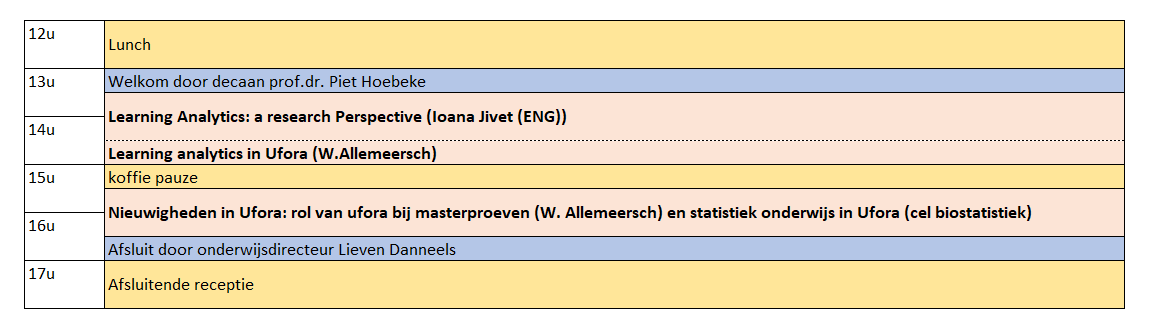 2
Learning analytics in Ufora
Inhoudstool: 
% bezocht
Gemiddelde tijd 
Testen
Gebruikersstatistieken
Vraagstatistieken
Vraagdetails 

Gedragscode analyseren van onderwijsdata

Oproep: Ontask Learning
3
Inhoudstool
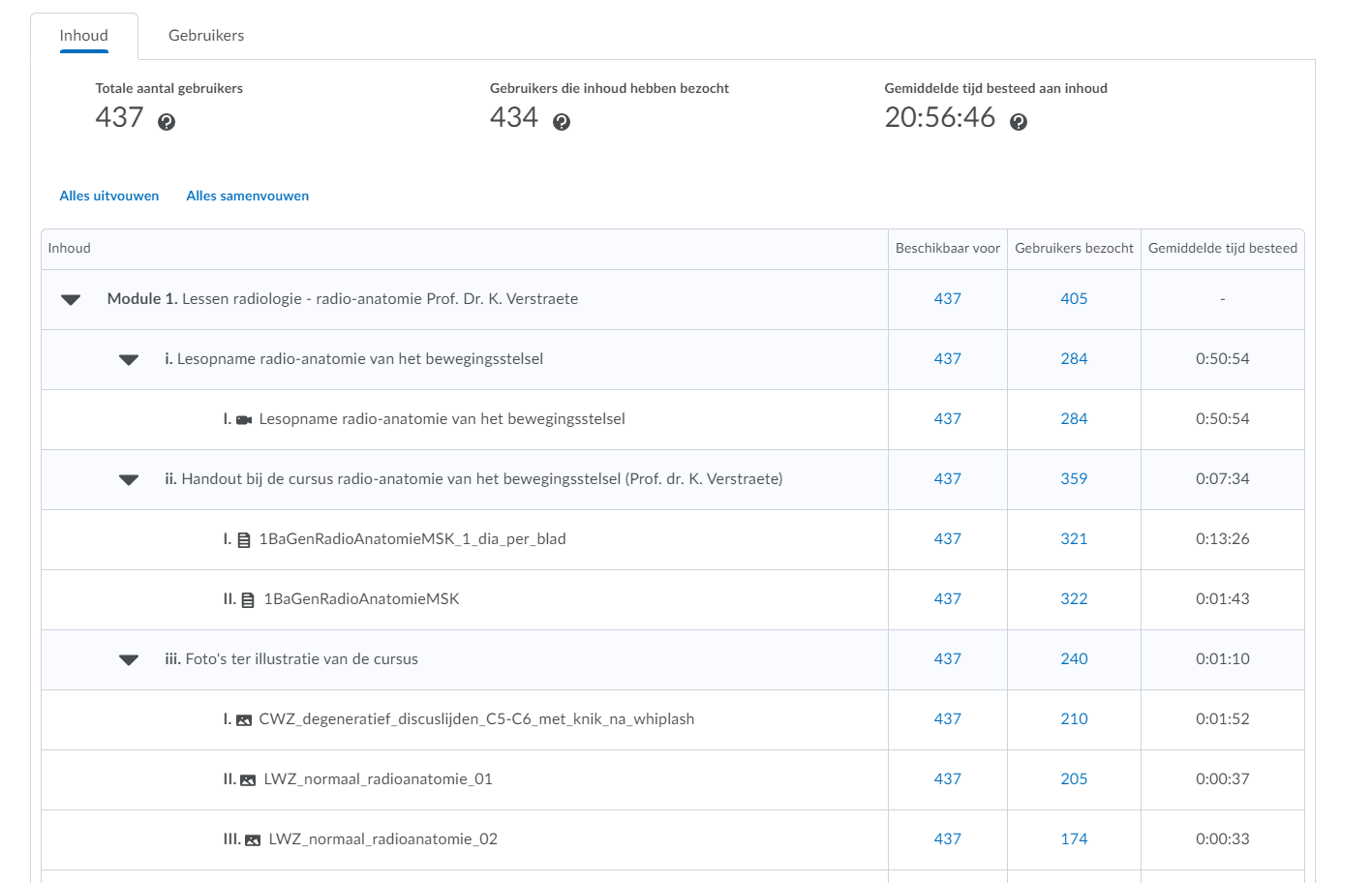 4
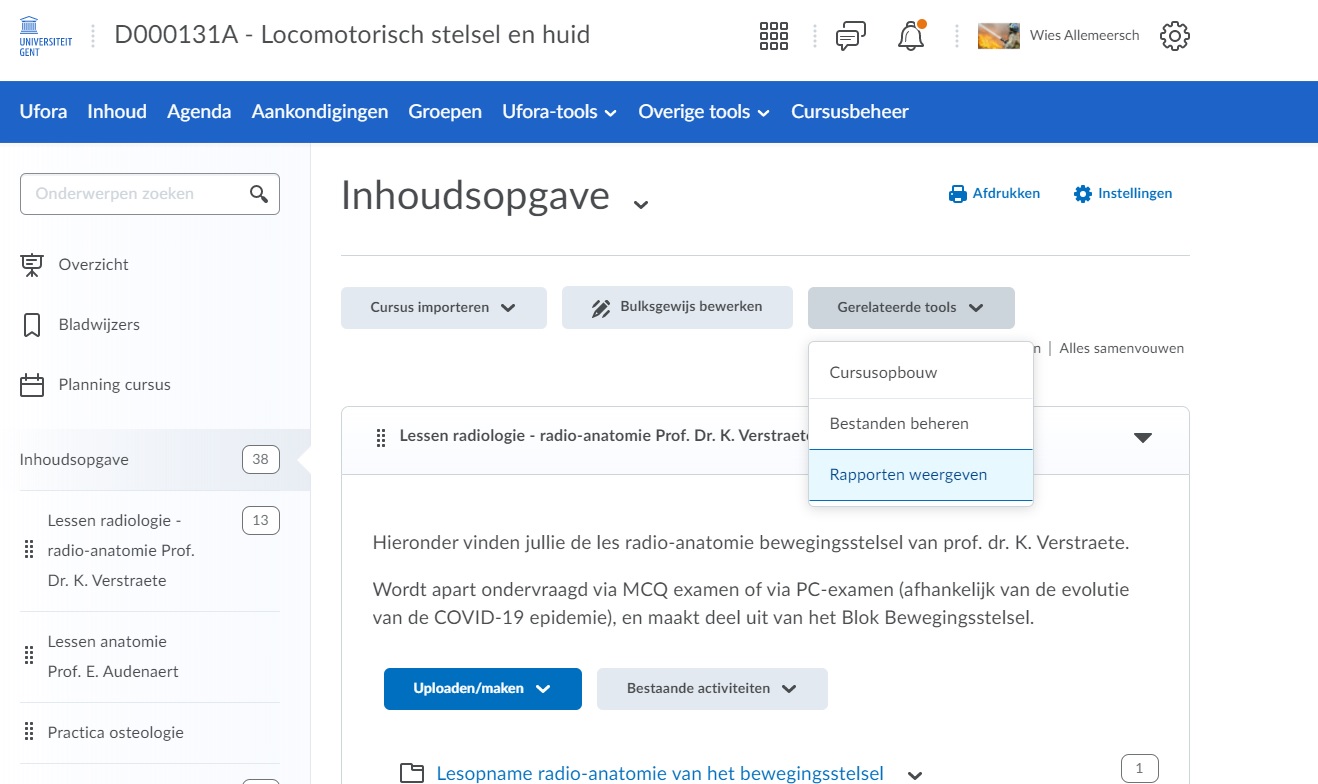 2
1
3
5
Testen
6
Testen
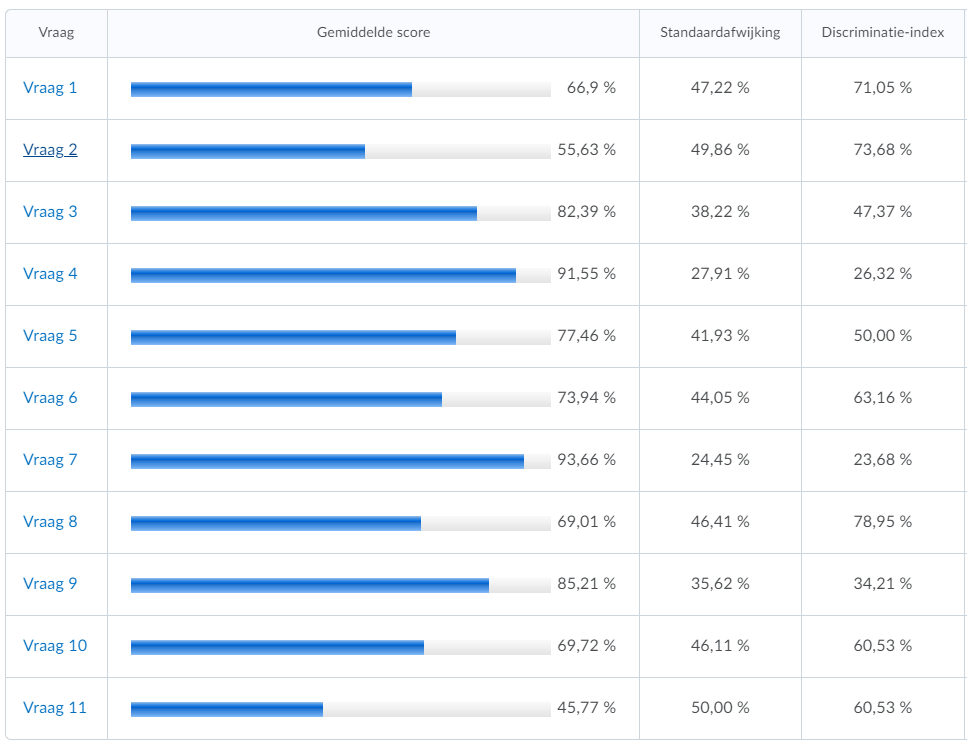 R  itemscore – totaalscore
7
Testen
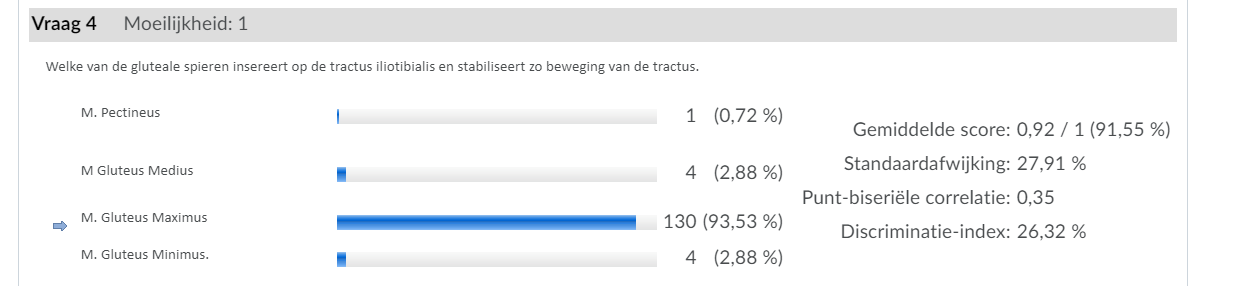 8
2
1
9
Gedragscode Analyse van onderwijsdata
De algemene regel is dat lesgevers de analyses uitvoeren op groepsniveau en zich niet mogen toespitsen op de individuele student.



Differentiatie per actor en doeleind 

Beleidsvorming
Onderwijsoptimalisering 
Studentenbegeleiding

			

				Link naar gedragscode
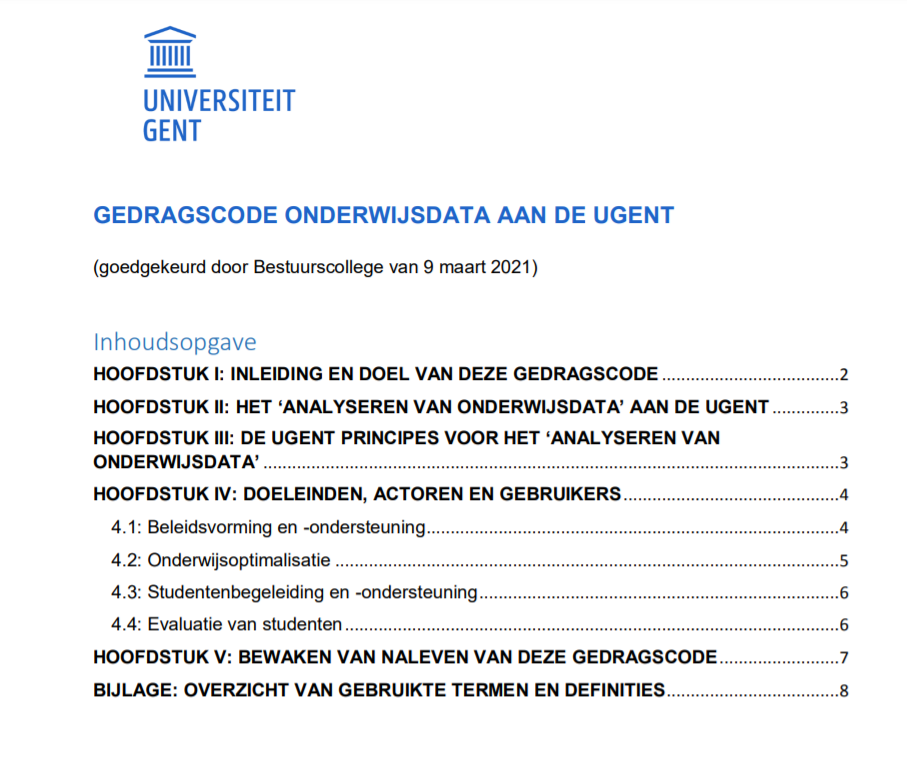 10
Oproep
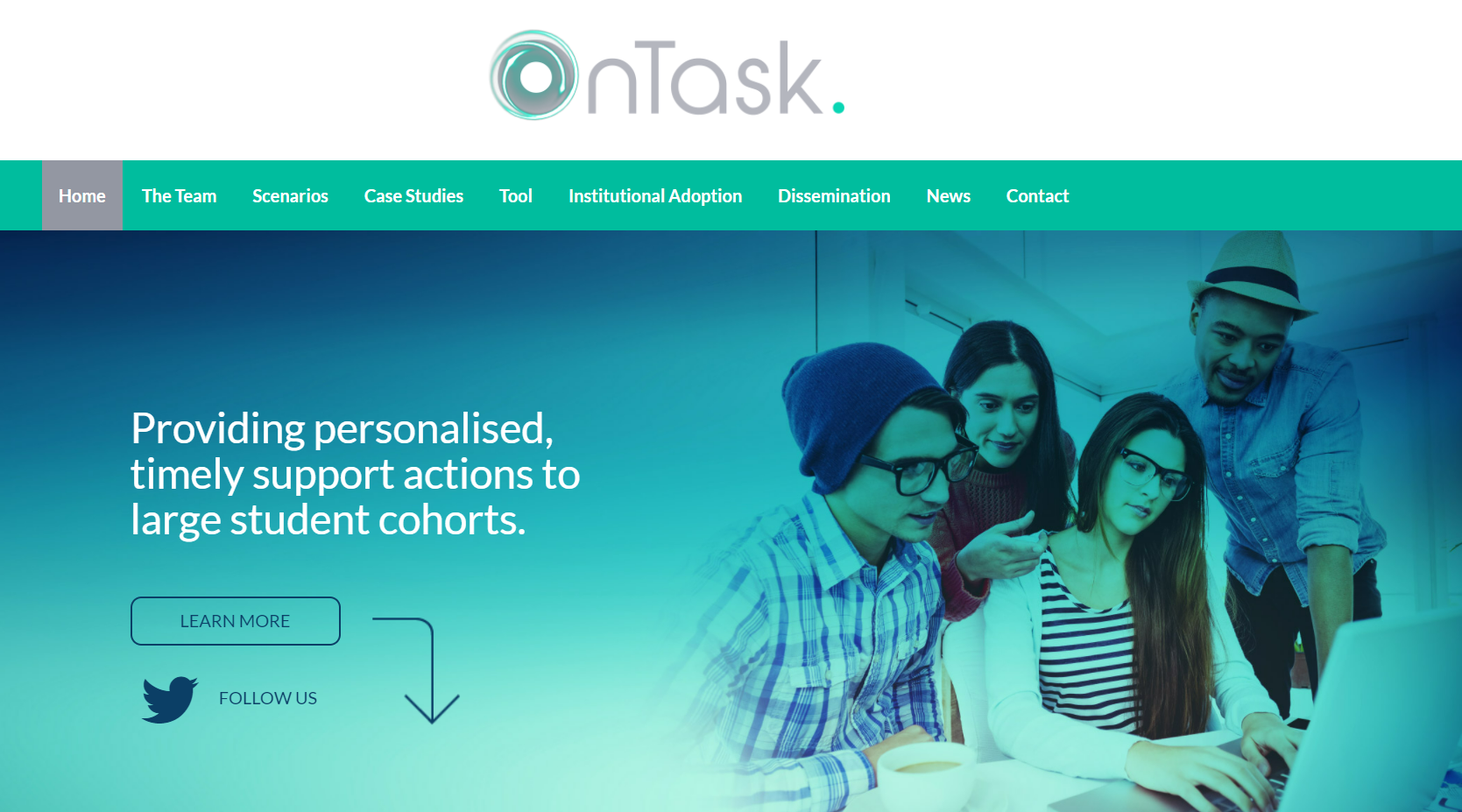 11